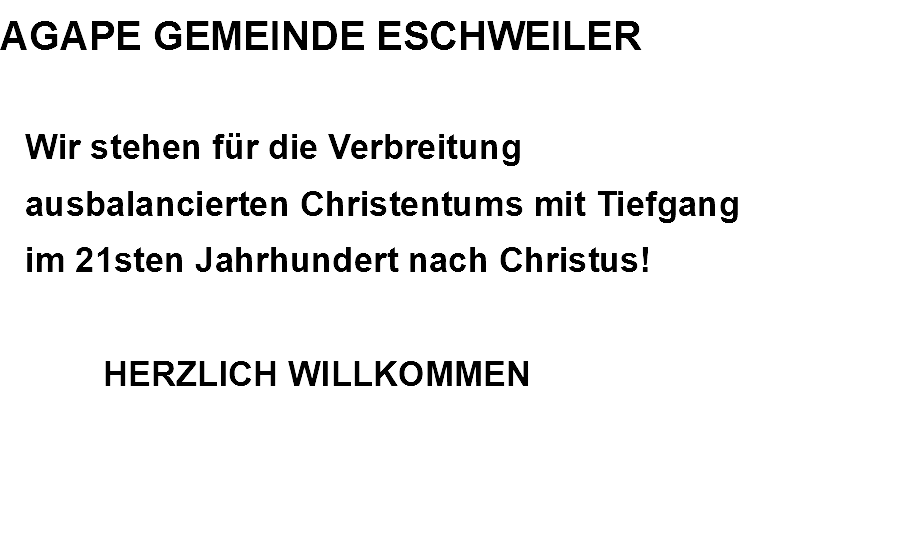 Frieden halten
Frieden halten
Innere Stärke
Ermutigung führt zu Mut!
Außergewöhnliche Gelegenheiten
Zuversichtlich und proaktiv

Rezept für inneren Frieden
Frieden gewinnen
Frieden bewahren
Ermutigung
Warum nur bin ich so traurig? Warum ist mein Herz so schwer? Auf Gott will ich hoffen, denn ich weiß: Ich werde ihm wieder danken. Er ist mein Gott, er wird mir beistehen!   Aus Psalm 42

Sei stark, Debora, verlier nicht den Mut!
Meine Seele soll auftreten mit Macht.
Meine Seele, tritt kräftig auf!
													Richter 5,21b
Außergewöhnliche Gelegenheiten
Denn wenn du jetzt schweigst, so wird von einer anderen Seite her Befreiung und Rettung für die Juden kommen, … Und wer weiß, ob du nicht gerade wegen einer Zeit wie dieser zum Königtum gekommen bist?«
Auch ich will mit meinen Mägden so fasten, und dann will ich zum König hineingehen, obgleich es nicht nach dem Gesetz ist. Komme ich um, so komme ich um!«         
										aus dem Estherbuch
Zuversichtlich und proaktiv leben
Kraft und Würde sind ihr Gewand, und sie lacht angesichts des kommenden Tages.
 sie spottet der drohenden Zukunft. 
 zuversichtlich blickt sie in die Zukunft.
							
						aus den Sprüchen Salomons
Rezept für inneren Frieden
Eure Sanftmut lasst alle Menschen erfahren! Der Herr ist nahe!
Sorgt euch um nichts; sondern in allem lasst durch 
Gebet und Flehen mit Danksagung eure Anliegen vor Gott kundwerden. 
Und der Friede Gottes, der allen Verstand übersteigt, wird eure Herzen und eure Gedanken bewahren in Christus Jesus! 
										Aus dem Philipperbrief
Friede oder Angst und Sorge?
Und der Friede Gottes regiere in euren Herzen; zu diesem seid ihr ja auch berufen in einem Leib; und seid dankbar!				Kolosserbrief 3,15
Frieden halten
Innere Stärke
Ermutigung führt zu Mut!
Außergewöhnliche Gelegenheiten
Zuversichtlich und proaktiv

Rezept für inneren Frieden
Frieden gewinnen
Frieden bewahren
Persönliche Besinnung & Gebetsdienst
Was hat der Heilige Geist heute zu DIR geredet?
Wie wirst Du damit umgehen?

Wenn Du ein kurzes Segnungsgebet wünschst,
      dann komme dazu jetzt einfach nach vorne!

Du kannst auch nach dem Gottesdienst unsere Mitarbeiter 
bezüglich eines Gesprächs mit Gebet ansprechen.
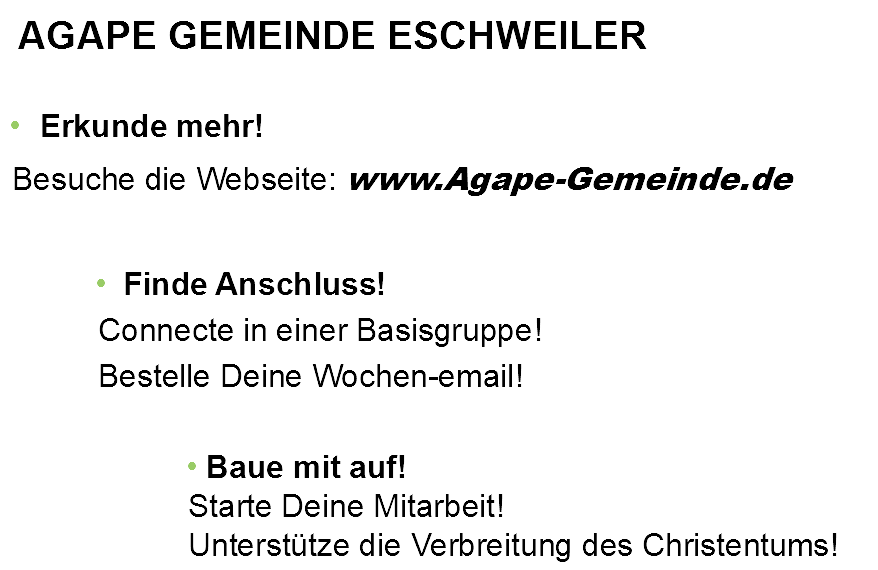